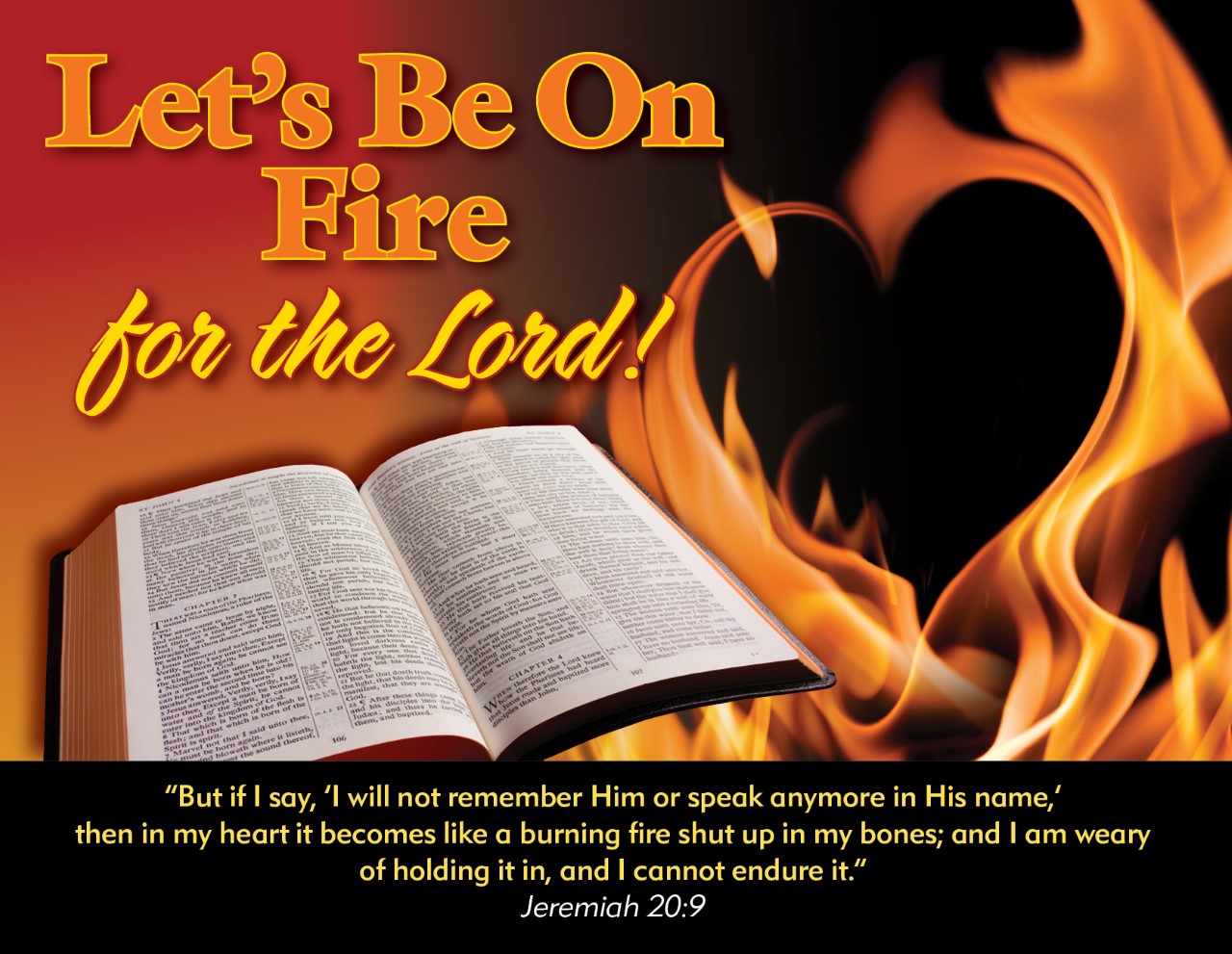 The Theme Passage
Jeremiah 20:9
Jeremiah – (Hebrew: Yirmiyahu) – YHWH has raised/appointed”
Jeremiah’s Initial Trepidation
Jeremiah’s In-Service Struggle
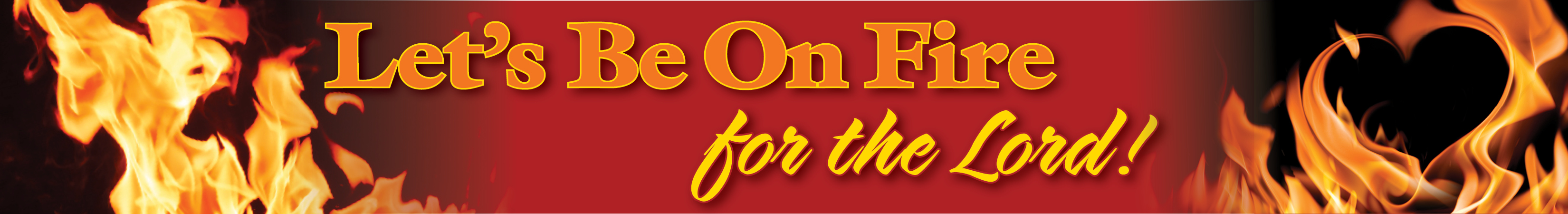 Why This Theme Was Chosen
Last Year – “Let’s Make Kingdom Choices”
The Reality – Things Often Don’t Seem To “Fall Into Place” When We Make Kingdom Choices
Our Labor Is NOT In Vain (1 Corinthians 15:58)
Exposing Satan’s Tactic Of Frustration
These Are Difficult Days
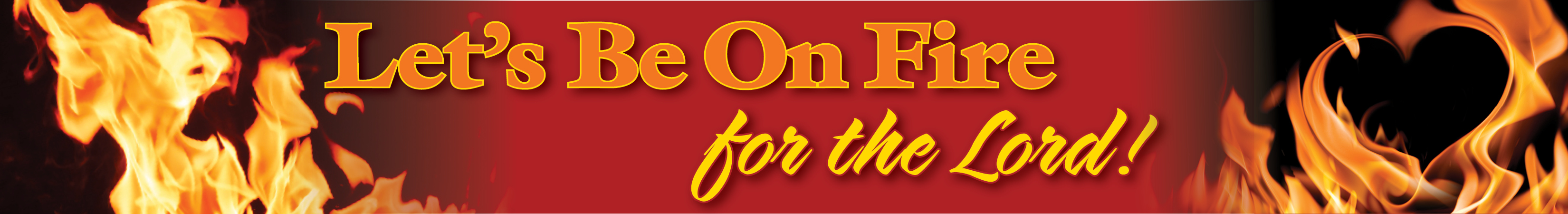 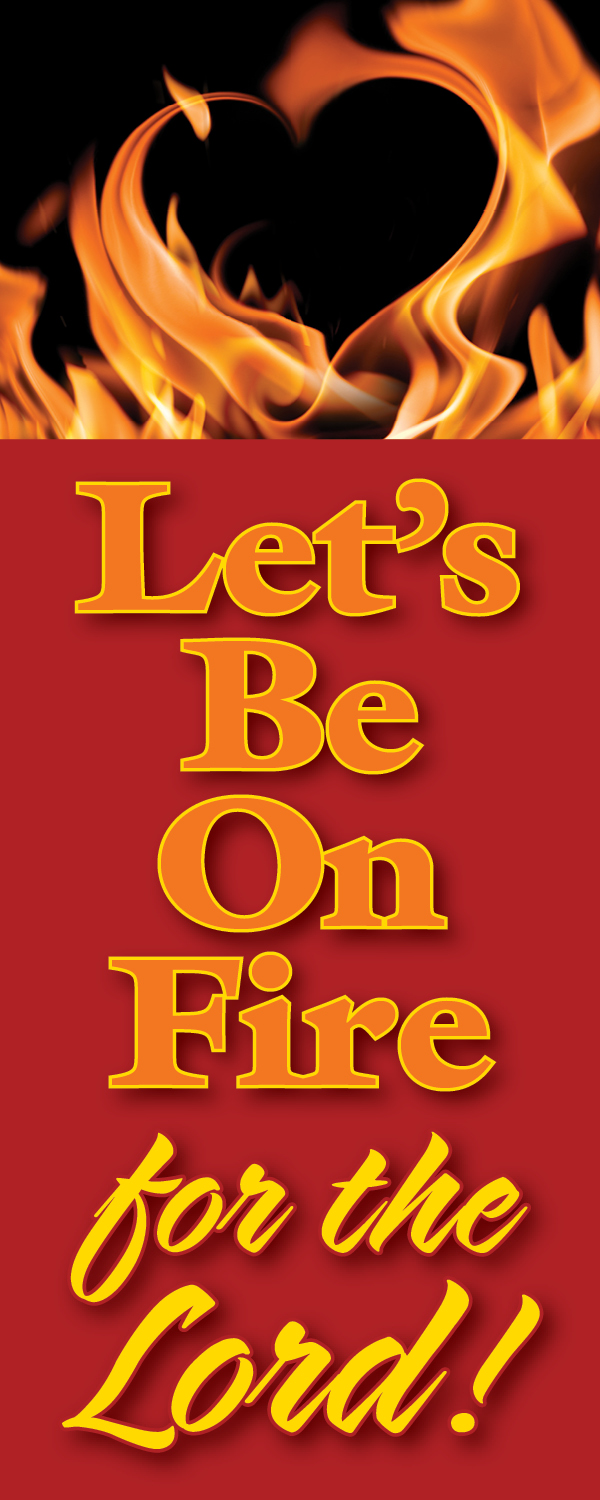 Sermons:
Kindling Afresh Our Response To Classic Bible Stories
Illustrating Practical Examples Of How To Evangelize
Enhancing Personal Zeal
Invigorating Perspectives On Jesus
Coping With Lack Of Zeal
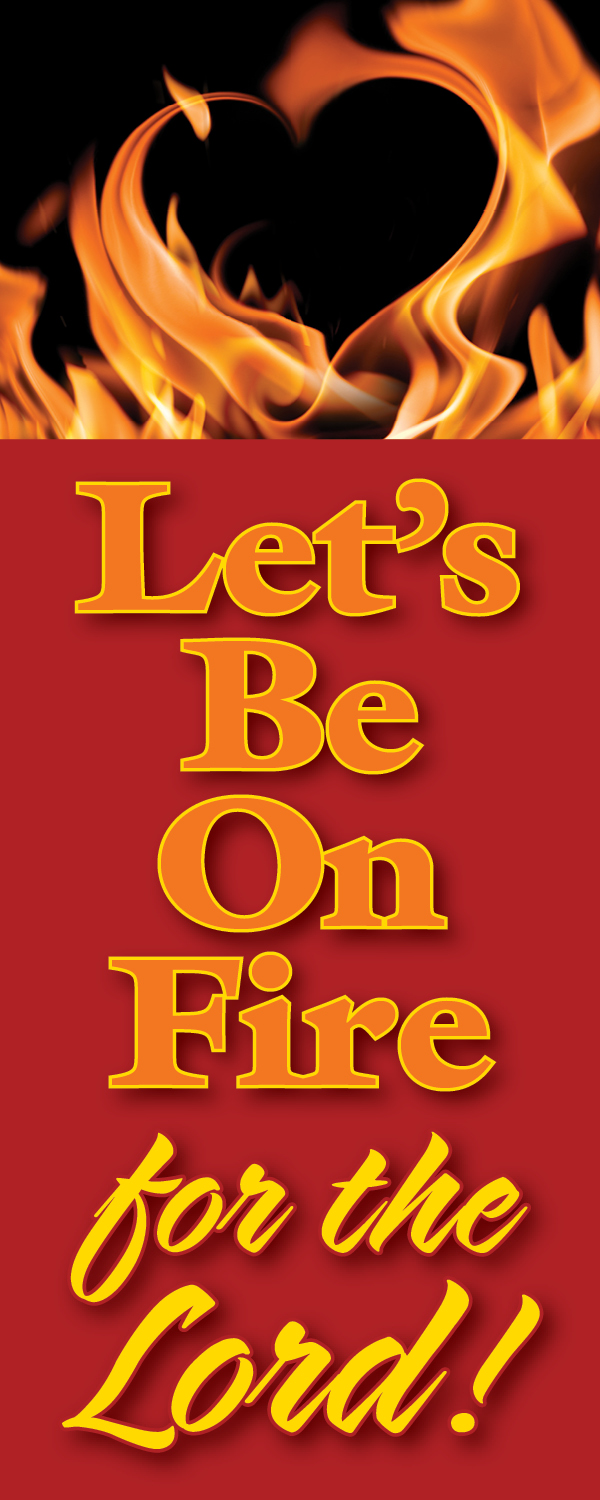 Classes:
Finishing Minor Prophets & Proverbs
“Lifelong Zeal: How To Build Lasting Passion For God”
“Words Fitly Spoken”
Textual Survey Of Jeremiah
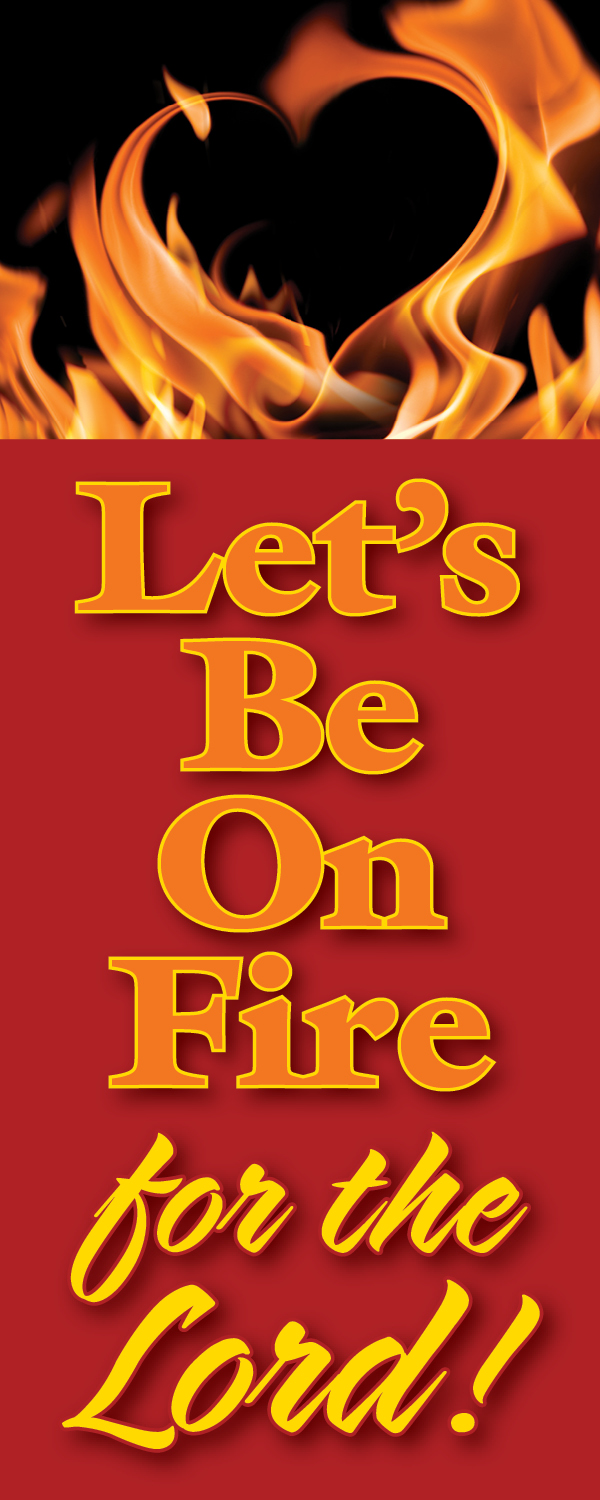 Service:
Seeking And Creating Opportunities
Collective Church Projects
Individual Christian/Small Group Projects
Opening Ourselves Up To Receiving Service
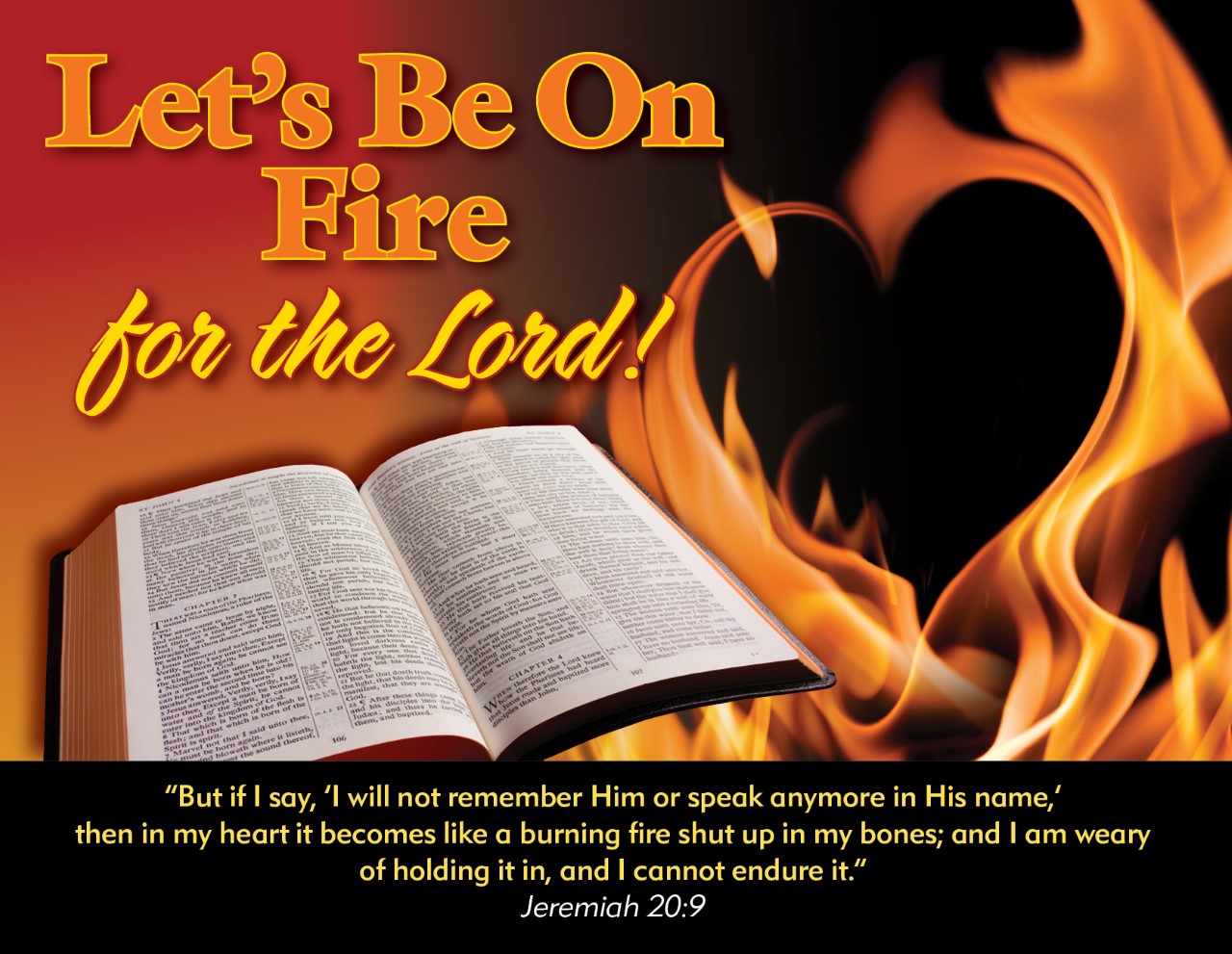